Lokalna razvojna strategija 2014.-2020.
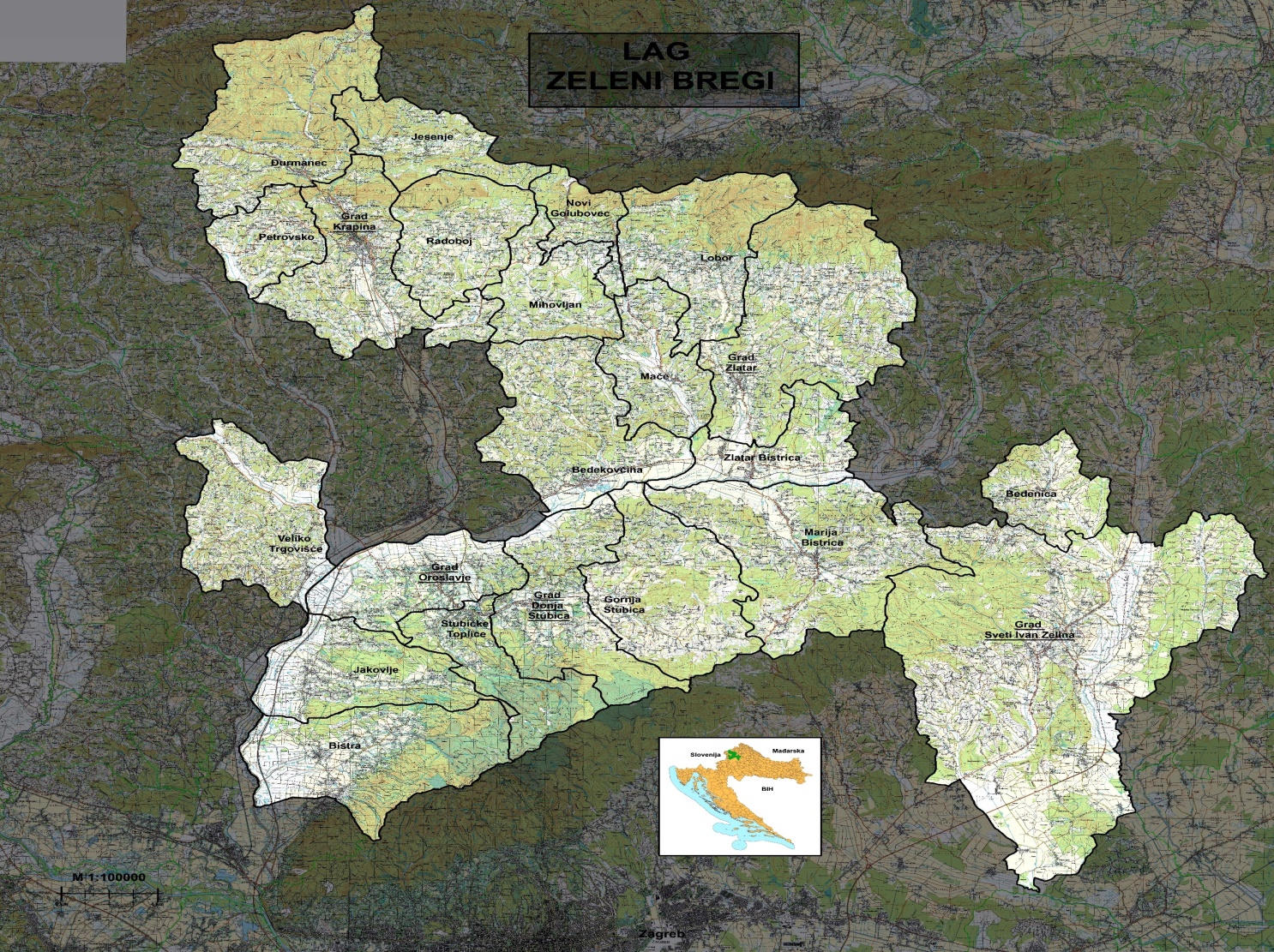 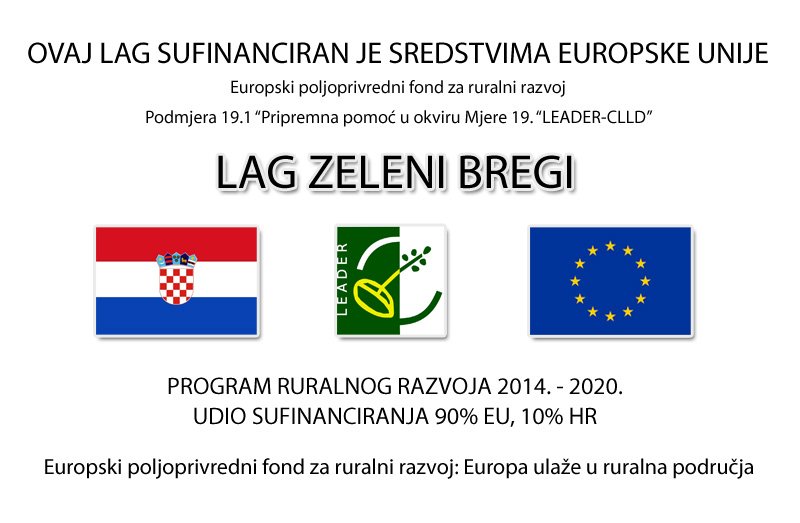 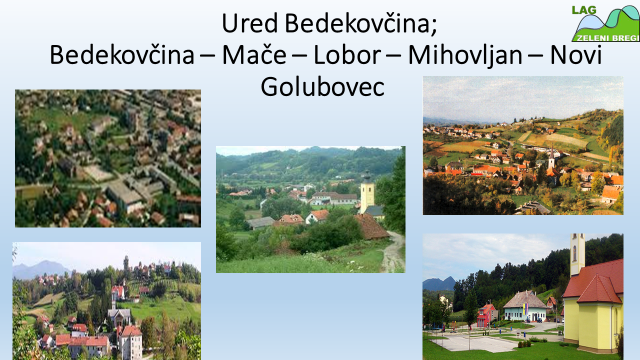 O LAG-u „Zeleni bregi”
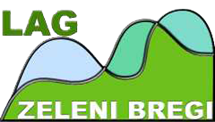 sjedište: Zlatar Bistrica, Vladimira Nazora 56
 uredi: Oroslavje, Bedekovčina, Marija Bistrica, Krapina
 predsjednik: Žarko Miholić
 potpredsjednici: Ivan Tuđa i Juraj Srebačić
22 jedinice JLS – najveći LAG u Hrvatskoj po broju JLS (18 jedinica s područja Krapinsko-zagorske županije: Donja Stubica, Krapina, Oroslavje, Zlatar, Bedekovčina, Đurmanec, Gornja Stubica, Jesenje, Lobor, Mače, Marija Bistrica, Mihovljan, Novi Golubovec, Petrovsko, Radoboj, Stubičke Toplice, Veliko Trgovišće, Zlatar Bistrica; 4 jedinice s područja Zagrebačke županije: Sveti Ivan Zelina, Bedenica, Jakovlje, Bistra)
 površina: 1012,15 km2
 broj stanovnika: 108.492
 indeks razvijenosti LAG-a: 84,70%
 Podmjera 19.1. „Pripremna pomoć” – LAG-u odobren maksimalni iznos sredstava od 758.870,00 kn – sredstva su namjenska za izradu LRS i funkcioniranje ureda
 Podmjera 19.2. – 1.360.000,00 € - za realizaciju mjera iz LRS – prijavili smo se 30.6.2016.
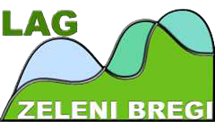 Kriteriji odabira zahtjeva i bodovi izračuna iznosa javne potpore za Podmjeru 19.2.
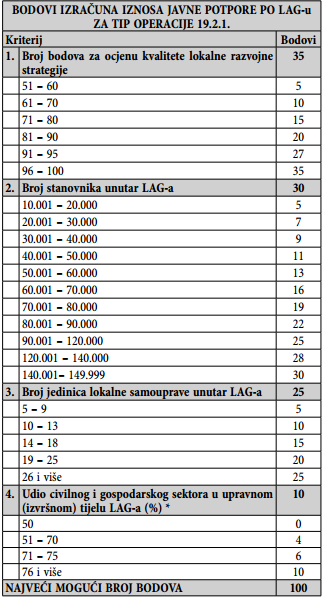 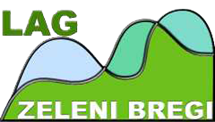 Struktura LAG-a „Zeleni bregi”
Strategija LAG-a „Zeleni bregi”
Ciljevi
VIZIJA LAG-a „Zeleni bregi”: 
LAG „Zeleni bregi“ je područje koje svoj povoljan geostrateški položaj, prirodne resurse te svoje ogromno kulturno i povijesno nasljeđe
koristi za razvoj na principima održivosti stvarajući uvjete područja poželjnog za život i rad.
Mjere
Ciljani korisnici
(„Vi”)
Tipovi operacija
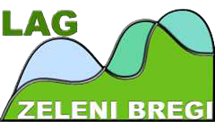 Održane radionice za izradu LRS
21.1.2016. – Općina Zlatar Bistrica

 22.1.2016. – Grad Krapina, Pučko otvoreno učilište

 25.1.2016. – Općina Mihovljan, Društveni dom Mihovljan

 28.1.2016. – Grad Sveti Ivan Zelina, Gradska vijećnica

 4.2.2016.- Grad Donja Stubica, STUB KLUB
Analiza razvojnih potreba LAG-a „Zeleni bregi”: SWOT
Strateški razvojni cilj 1: Poticanje razvoja poslovne aktivnosti unutar poljoprivredne djelatnostiMjera 1.1. (aktivnost) lokalne razvojne strategije: Razvoj postojećih poljoprivrednih gospodarstava
Planiran iznos potpore po projektu: minimalno = 5.000,00 EUR; maksimalno = 10.000 EUR. Intenzitet javne potpore po projektu iznosi do 50% od ukupnih prihvatljivih troškova i može se uvećati za dodatnih 20%.
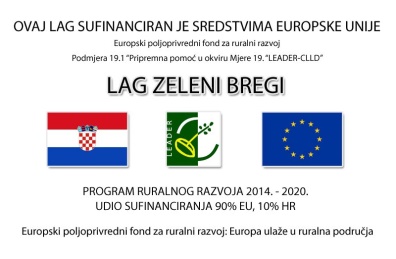 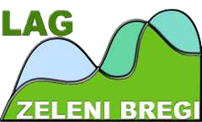 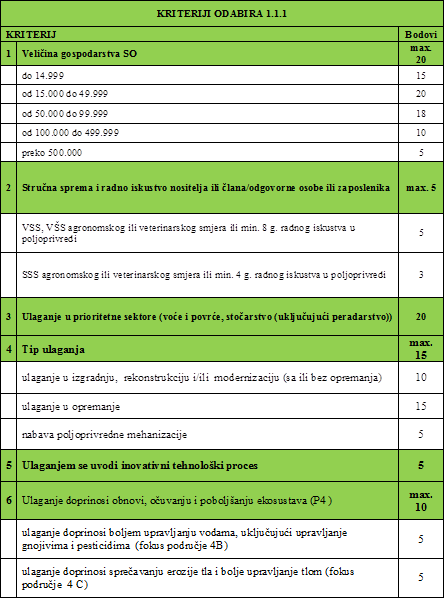 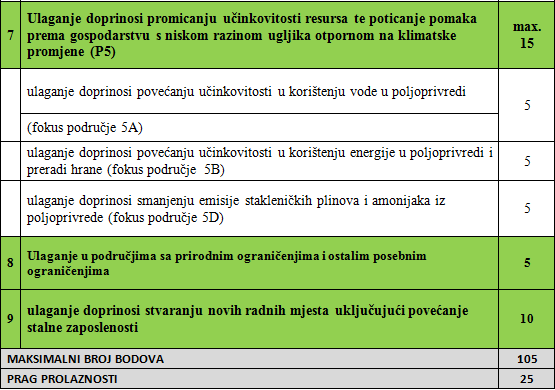 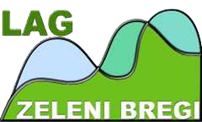 Planiran iznos potpore po projektu: minimalno = 5.000,00 EUR; maksimalno = 10.000 EUR. Intenzitet potpore za ulaganja u provedbu  Direktive Vijeća 91/676/EEZ od 12. prosinca 1991. o zaštiti voda od onečišćenja uzrokovanog nitratima poljoprivrednog podrijetla (SL L 375, 30. 12. 1991.) iznosi do 75% iznosa prihvatljivih troškova za sve Zahtjeve za potporu odobrene do 1. srpnja 2017. godine. Intenzitet potpore od 75% za ulaganja u provedbu Direktive Vijeća 91/676/EEZ, primjenjuje se na cijelom području Republike Hrvatske. Nakon 1. srpnja 2017. godine intenzitet potpore za ulaganja u provedbu  Direktive Vijeća 91/676/EEZ iznosi do 50% od ukupno prihvatljivih troškova. Intenziteti javne potpore mogu se uvećati za dodatnih 20%.
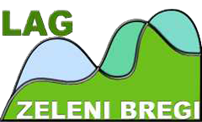 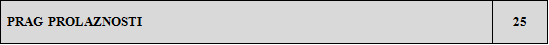 Planiran iznos potpore po projektu: minimalno = 5.000,00 EUR; maksimalno = 10.000 EUR. Intenzitet javne potpore po projektu iznosi do 50% od ukupnih prihvatljivih troškova. Intenziteti javne potpore mogu se uvećati za dodatnih 20%.
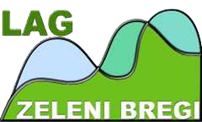 Mjera 1.2. (aktivnost) lokalne razvojne strategije: Razvoj poljoprivrednih proizvoda
 s visokom dodanom vrijednosti
Iznos potpore po projektu: minimalno = 10.000,00 EUR; maksimalno = 15.000,00 EUR. Intenzitet javne potpore po projektu iznosi do 50% od ukupnih prihvatljivih troškova.
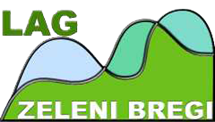 Iznos potpore po projektu: minimalno = 10.000,00 EUR; maksimalno = 15.000,00 EUR. Intenzitet javne potpore po projektu iznosi do 50% od ukupnih prihvatljivih troškova.
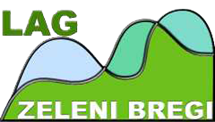 Mjera 1.3. (aktivnost) lokalne razvojne strategije: Poticanje i razvoj malih i mladih poljoprivrednika
Iznos potpore po projektu: 15.000,00 EUR.  Intenzitet potpore: 100% prihvatljivih troškova
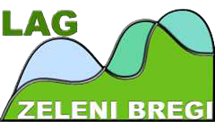 Iznos potpore po projektu: 50.000,00 EUR. Intenzitet potpore: 100% prihvatljivih troškova
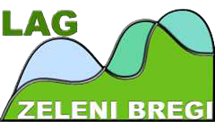 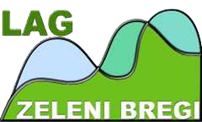 Strateški razvojni cilj 2: Razvoj gospodarske aktivnosti kroz poticanje kvalitete poljoprivredne proizvodnje, lakšeg plasmana i tržišnog nastupa te diversifikaciju poslovanja poljoprivrednih gospodarstava
Mjera 2.1. (aktivnost) lokalne razvojne strategije: Poticanje i unapređenje nepoljoprivredne djelatnosti na poljoprivrednim gospodarstvima
Iznos potpore po projektu: 50.000,00 EUR. Intenzitet potpore: 100% prihvatljivih troškova
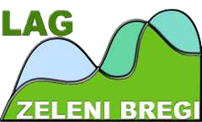 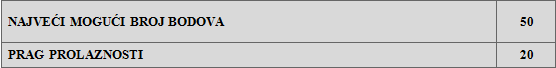 Najniži iznos potpore po projektu: 3.500,00 EUR. Najviši iznos potpore po projektu: 10.200,00 EUR. Intenzitet javne potpore po projektu iznosi do 70 % od ukupnih prihvatljivih troškova.
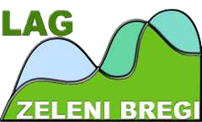 Mjera 2.2. (aktivnost) lokalne razvojne strategije: Razvoj lokalnih tržišta i kratkih lanaca opskrbe
Najniži iznos potpore po projektu: 10.000,00 EUR. Najviši iznos potpore po projektu: 11.300,00 EUR. Intenzitet javne potpore po projektu iznosi do 100 % od ukupnih prihvatljivih troškova.
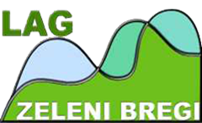 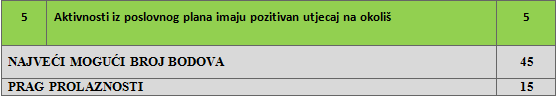 Mjera 2.3. (aktivnost) lokalne razvojne strategije: Razvoj sustava kvalitete u poljoprivredi i skupina proizvođača
3.000 EUR godišnje po korisniku na vremenski period od 4 godine. Intenzitet javne potpore po projektu iznosi do 100% od ukupnih prihvatljivih troškova.
Planiran iznos potpore po projektu: u 1. godini 10% od utržene proizvodnje; u 2. godini 9% od utržene proizvodnje; u 3. godini 8% od utržene proizvodnje; u 4. godini 7% od utržene proizvodnje; u 5. godini 6% od utržene proizvodnje. Intenzitet potpore N/P.
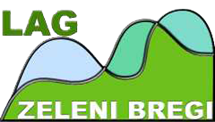 Iznos potpore po projektu: 30.000,00 EUR. Intenzitet javne potpore po projektu iznosi do 70% od ukupnih prihvatljivih troškova.
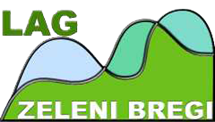 Strateški razvojni cilj 3: Generiranje razvoja životnih uvjeta područja kroz ulaganja u lokalne temeljne usluge za stanovništvo uključujući slobodno vrijeme  te razvoj umrežavanja, suradnje i partnerstva
Mjera 3.1. (aktivnost) lokalne razvojne strategije: Unapređenje sustava nerazvrstanih cesta
Najniži iznos potpore po projektu: 30.000,00 EUR. Najviši iznos potpore po projektu: 50.000,00 EUR.
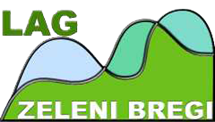 Mjera 3.2. (aktivnost) lokalne razvojne strategije: Unapređenje životnih uvjeta kroz ulaganja vezana uz slobodno vrijeme stanovništva
Minimalni iznos potpore po projektu: 5.000,00 EUR. Maksimalni iznos potpore po projektu: 27.000,00 EUR. Intenzitet potpore: 100% prihvatljivih troškova
Najniži iznos potpore po projektu: 15.000,00 EUR. Najviši iznos potpore po projektu: 23.500,00 EUR. Intenzitet potpore do 80 % od ukupnih prihvatljivih troškova za ulaganje koje se nalazi u jedinici lokalne samouprave čiji je indeks razvijenosti 100% prosjeka Republike Hrvatske i više, - do 90% od ukupnih prihvatljivih troškova za ulaganje koje se nalazi u jedinici lokalne samouprave čiji je indeks razvijenosti 75% do manje od 100% prosjeka Republike Hrvatske, - do 100% od ukupnih prihvatljivih troškova za ulaganje koje se nalazi u jedinici lokalne samouprave čiji je indeks razvijenosti manji od 75% prosjeka Republike Hrvatske.
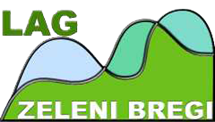 Mjera 3.3. (aktivnost) lokalne razvojne strategije: Implementacija CLLD načela razvoja temeljenog na  suradnji i umrežavanju unutar područja LAG-a i s drugim sličnim organizacijama unutar Republike Hrvatske i na međunarodnoj razini
Planiran iznos potpore: 68.000,00 EUR (5% od planiranog iznosa za PM 19.2). Intenzitet potpore iznosi 100% prihvatljivih troškova, do maksimuma od 5% od planiranog iznosa za Podmjeru 19.2 PRR 2014.-2020.
Planiran iznos potpore: 357.000,00 EUR (25% od planiranog iznosa za PM 19.2+19.3). Intenzitet potpore: 100% prihvatljivih troškova.
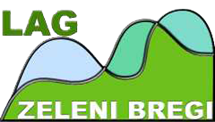 Pitanja i odgovori….
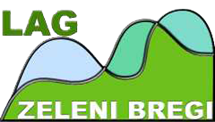 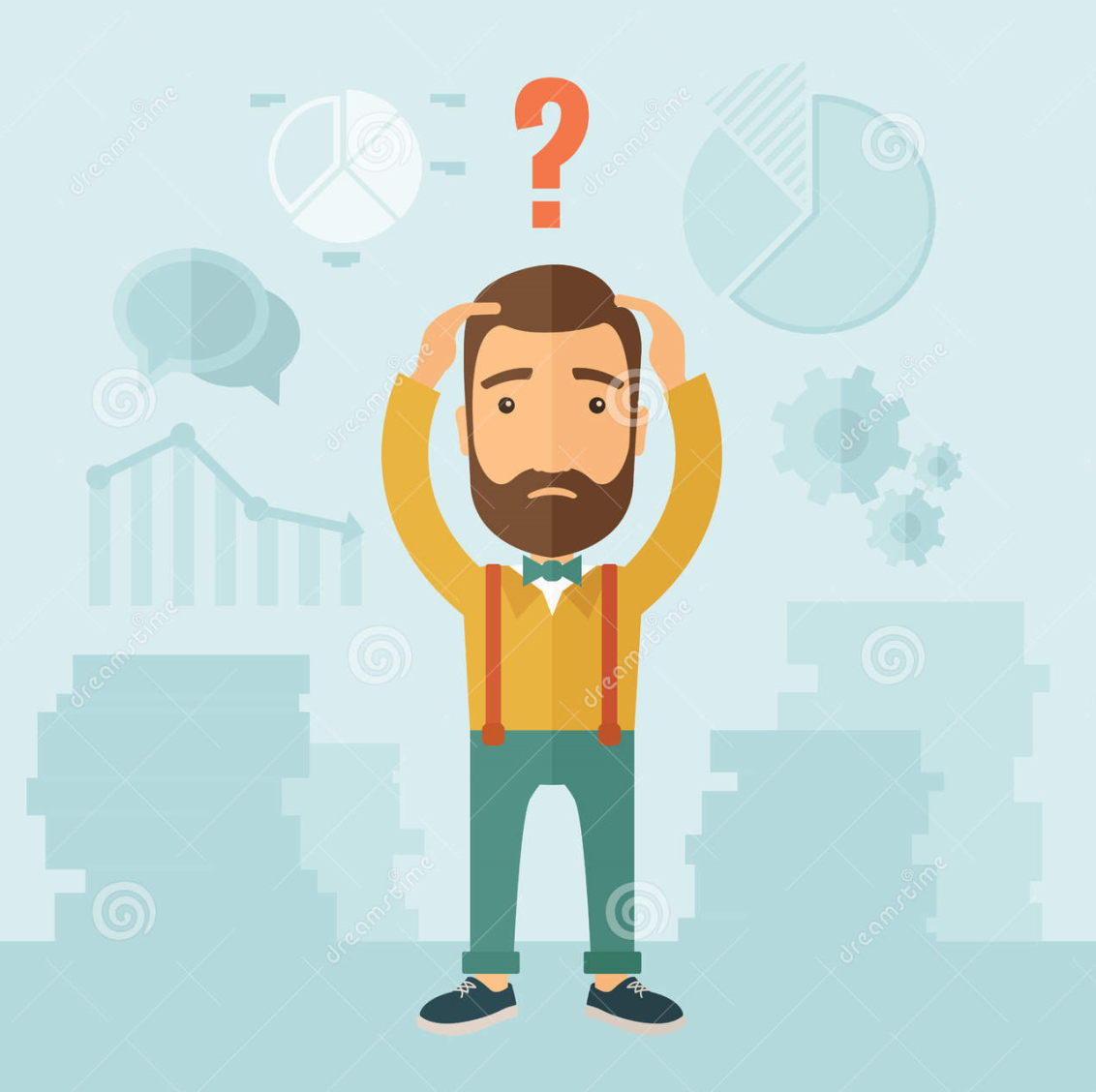 Hvala na pažnji i sretno s projektima ;)
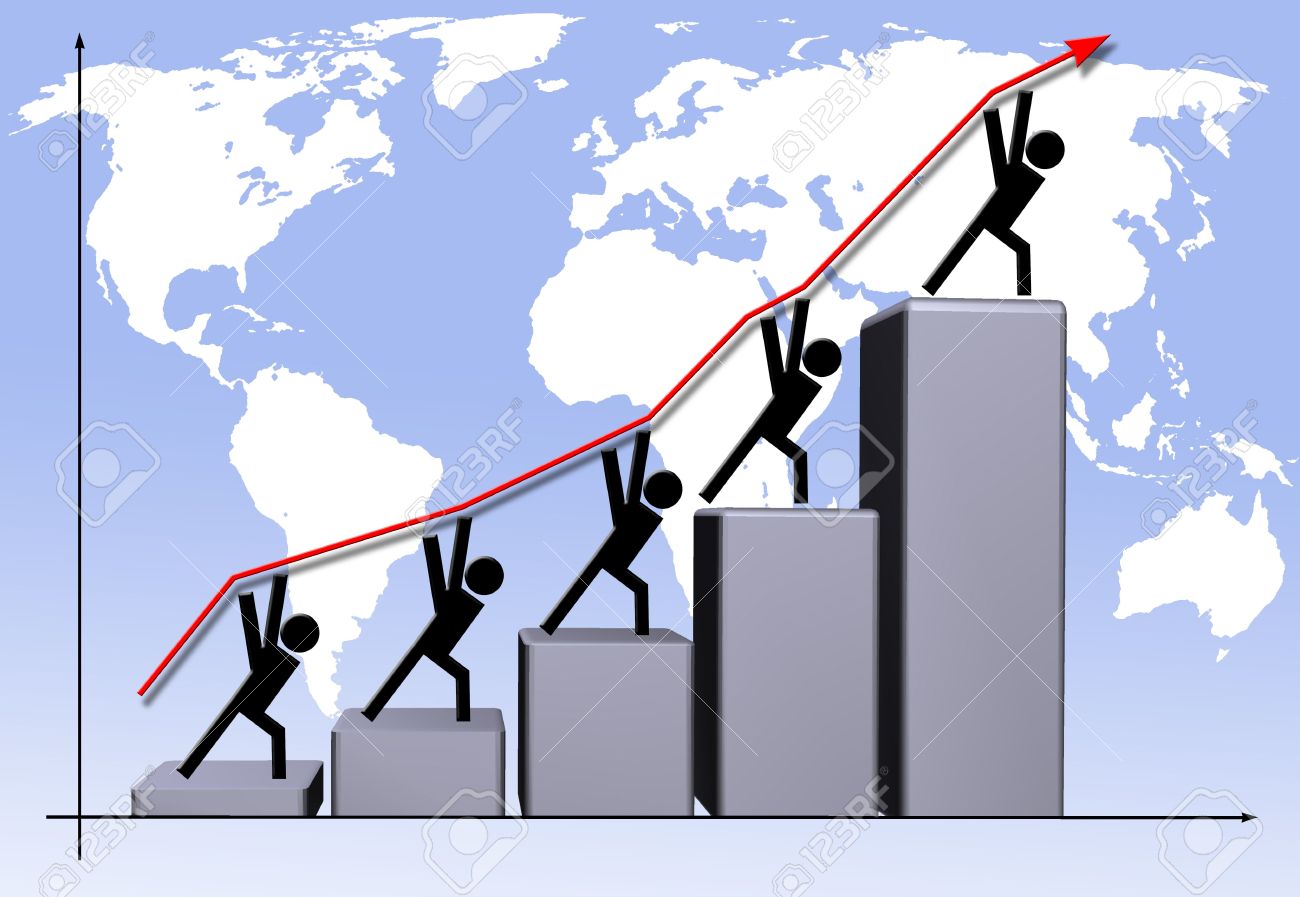 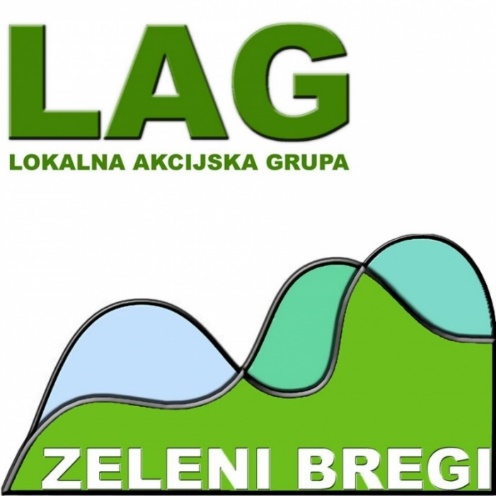 Antonija Zajec, Administrativna stručna suradnica

Ured Bedekovčina: Trg A. Starčevića bb, 49221 Bedekovčina

Mob: 099/325-1006, E-mail: antonija.zajec@zeleni-bregi.hr
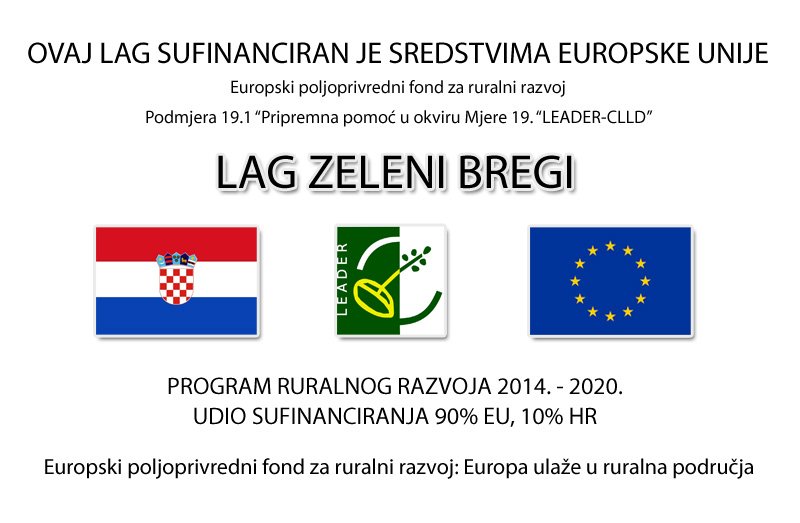